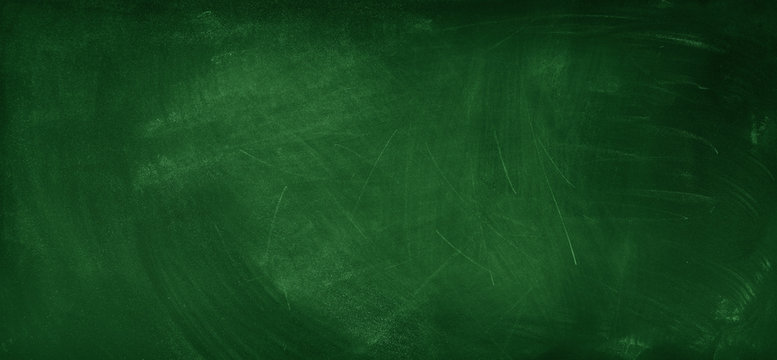 グシャの世界史探究授業　東南アジア①
東南アジアの
風土と港市国家
東南アジアの風土と日本やアジアとの違いは？
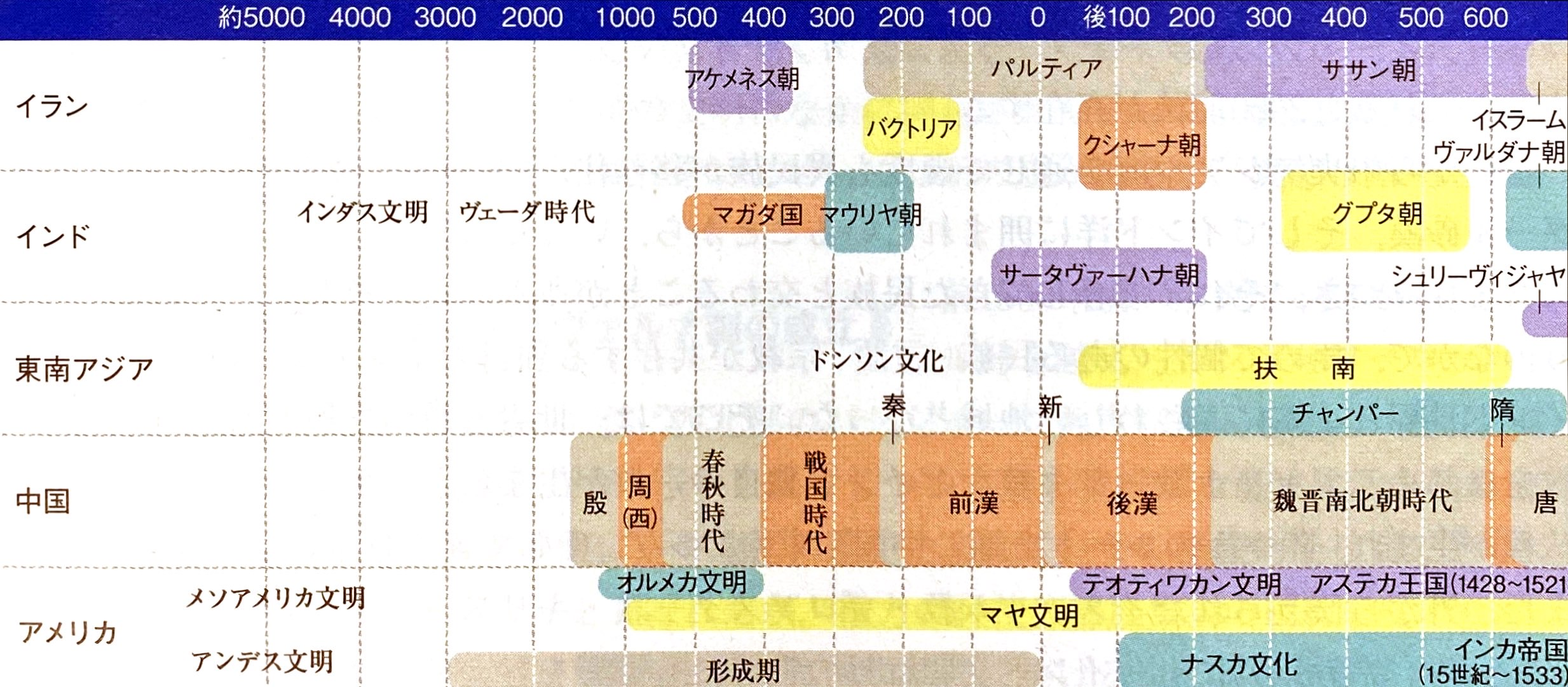 ここ
資料：『詳説世界史研究』山川出版社
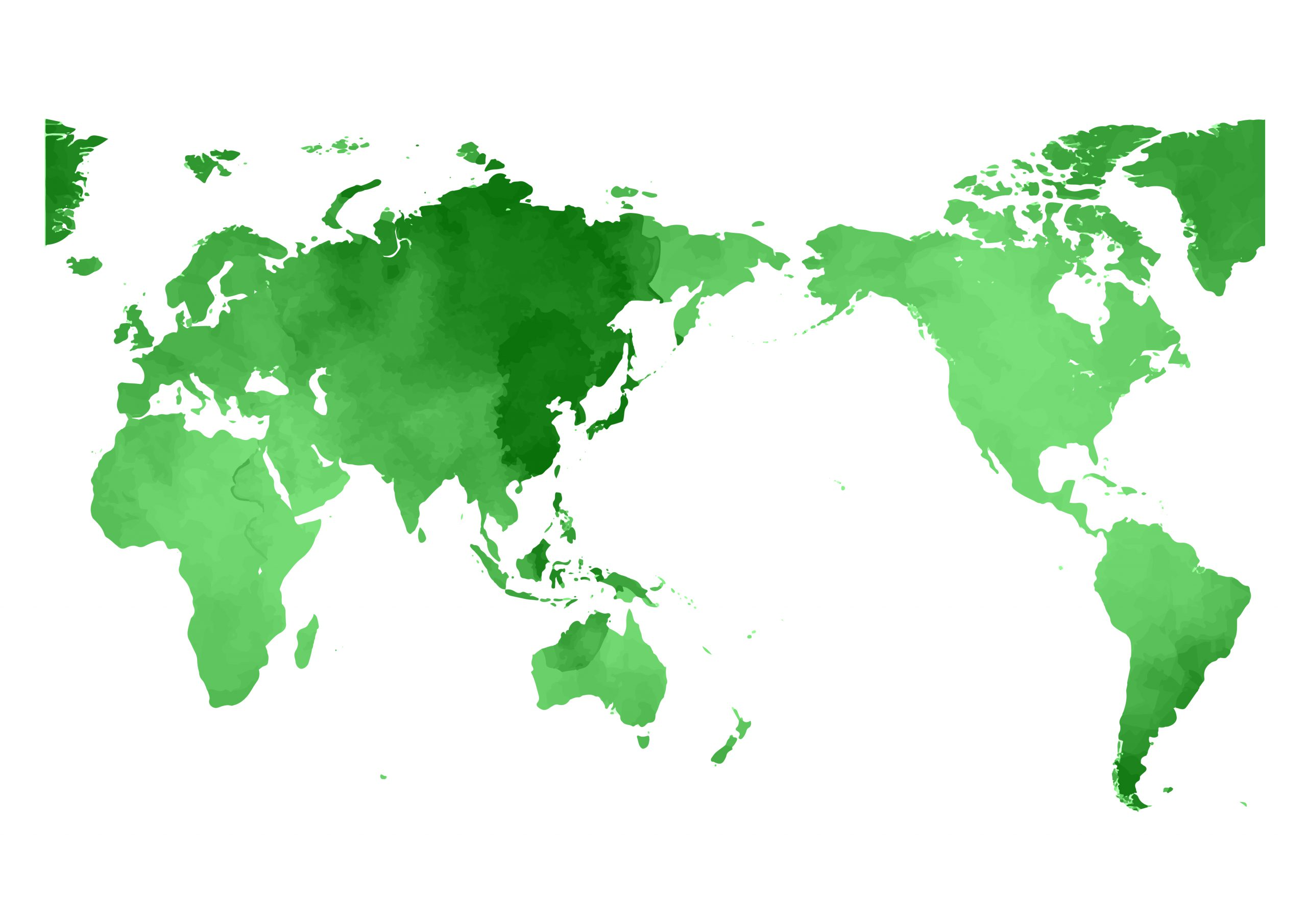 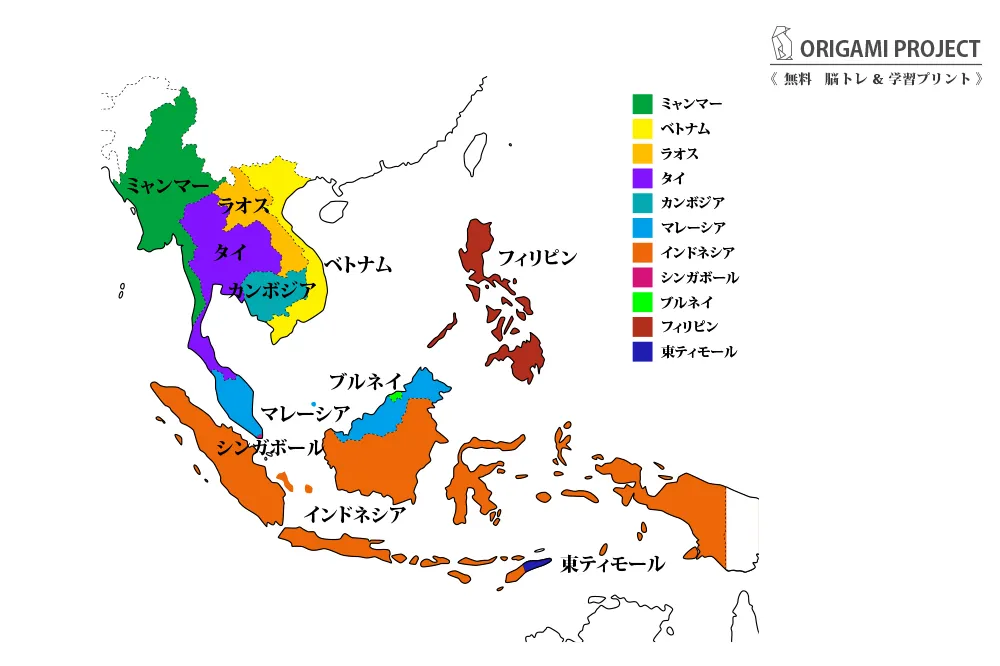 資料：東南アジア11カ国【国名と首都一覧】地図付き｜ASEAN加盟国一覧｜中学地理 | Yattoke! – 小･中学生の学習サイト
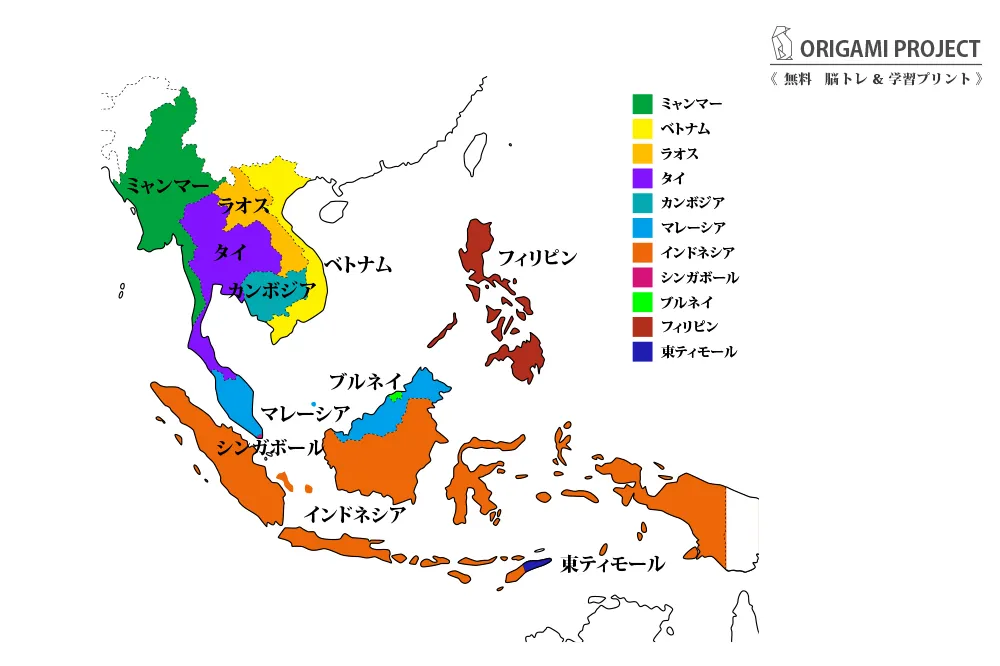 大陸部
諸島部
資料：東南アジア11カ国【国名と首都一覧】地図付き｜ASEAN加盟国一覧｜中学地理 | Yattoke! – 小･中学生の学習サイト
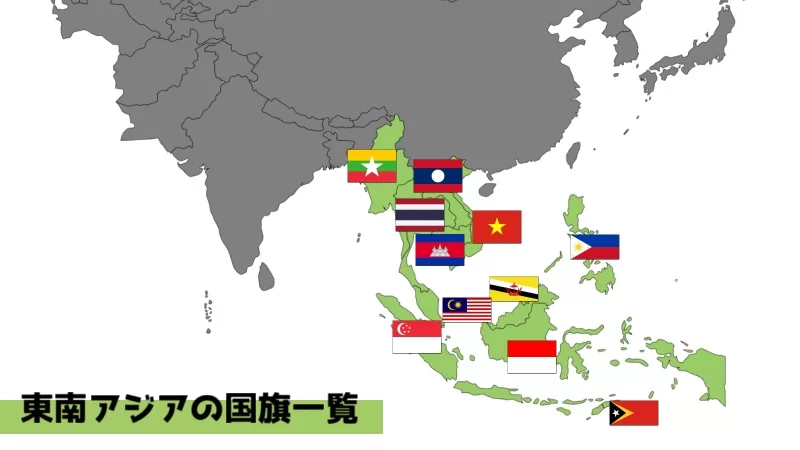 ラオス
ミャンマー
ベトナム
タイ
フィリピン
カンボジア
ブルネイ
マレーシア
東ティモール
シンガポール
インドネシア
資料：アジアの国旗一覧 (flaghistory.jp)
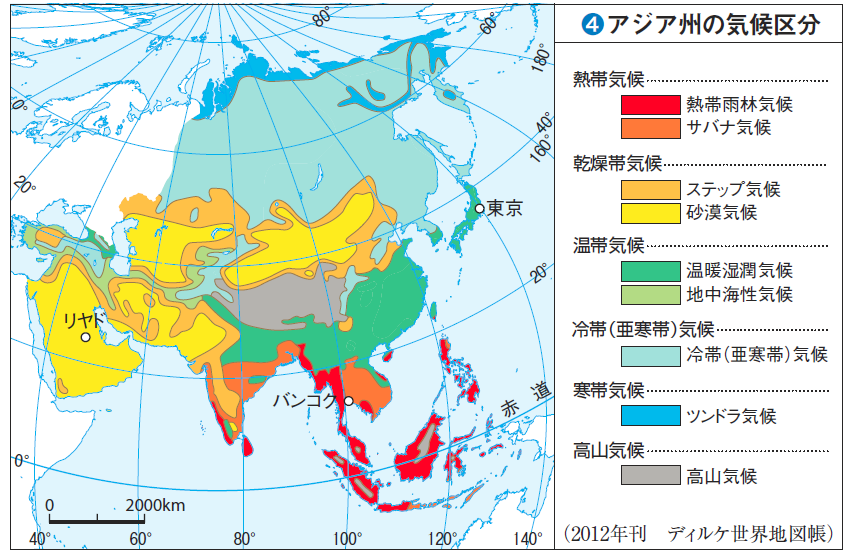 東南アジア
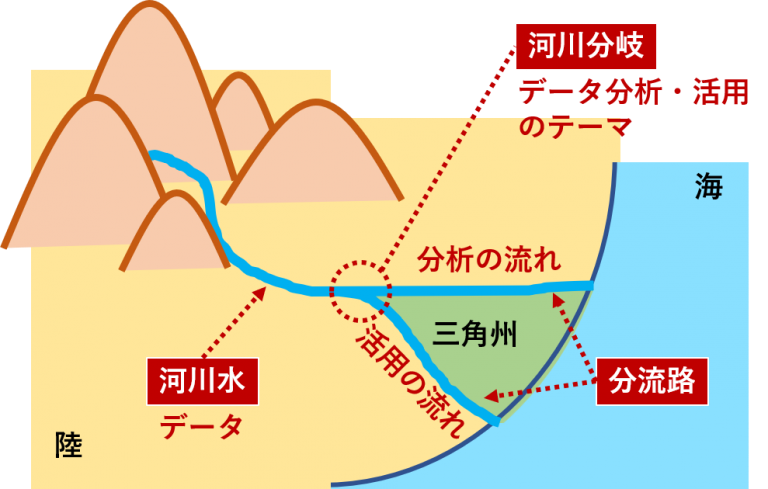 資料：DELTA法001｜データ分析・活用を実現するDELTA法とは何か？ – セールスアナリティクス (salesanalytics.co.jp)
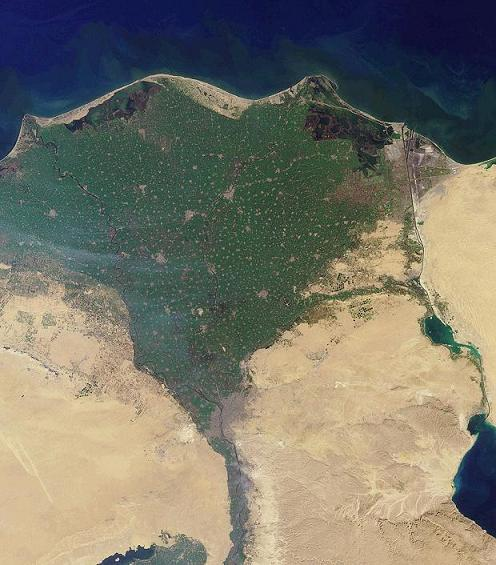 エジプト
デルタ地帯
ナイル川
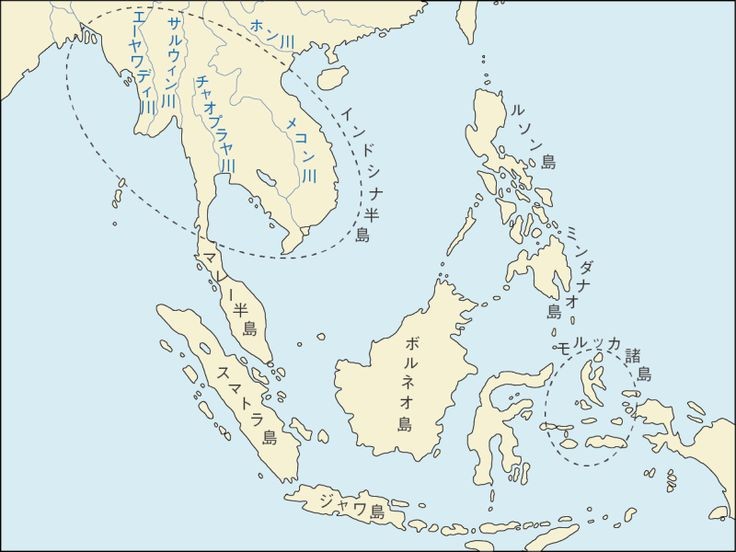 資料：東南アジアの主要な地形（半島・島・河川） | 大学受験の世界史のフォーラム ― 東大・一橋・外語大・早慶など大学入試の世界史のために ― | 青の写真, 世界地図, 東南アジア (pinterest.jp)
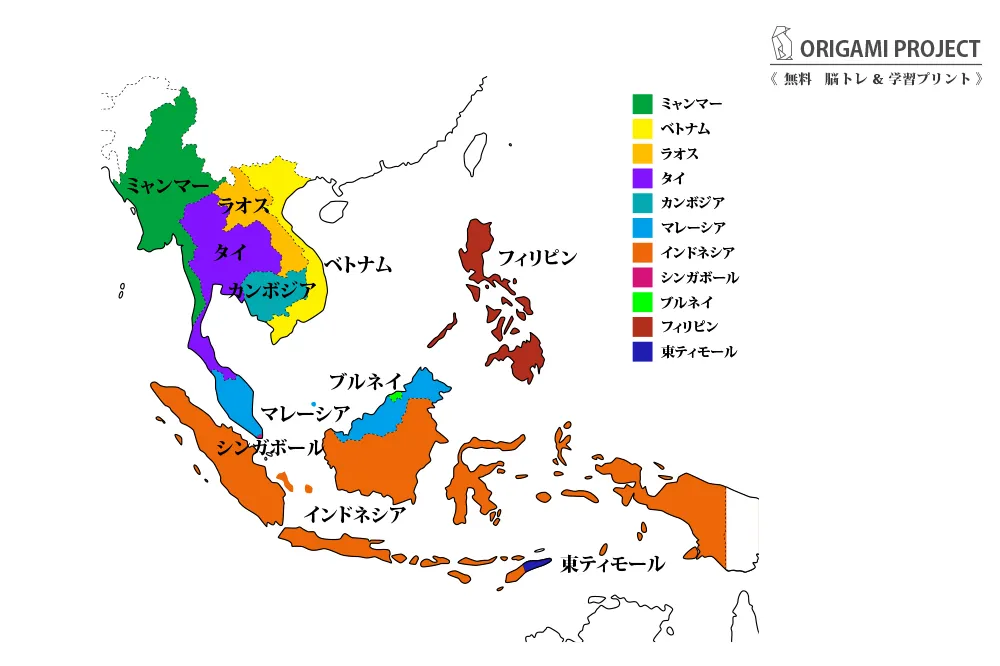 水田耕作
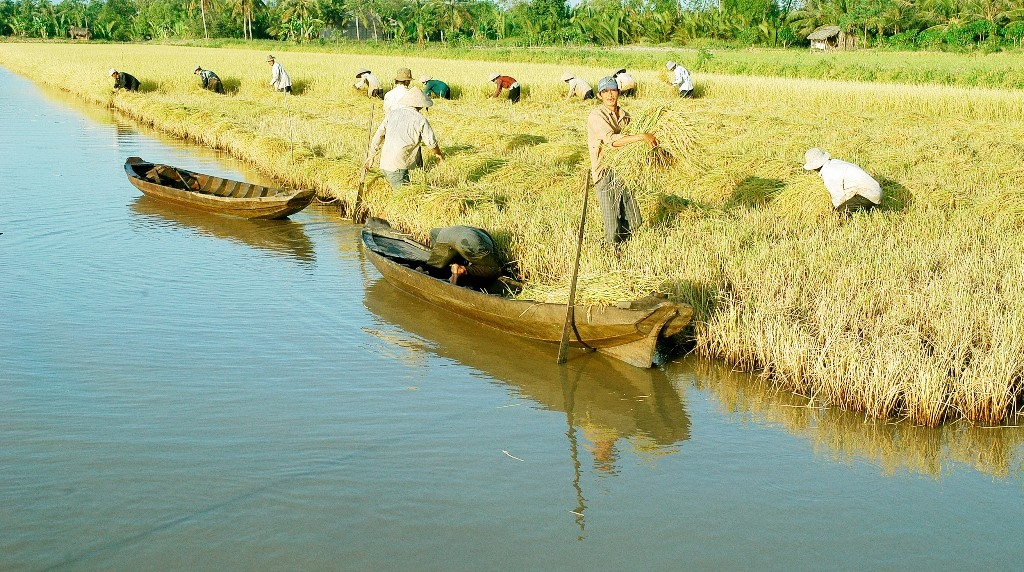 大陸部
資料：MEKONG - CỬU LONG: Tài liệu: KỸ THUẬT CANH TÁC TÔM-LÚA (mekong-cuulong.blogspot.com)
稲作・焼き畑農業
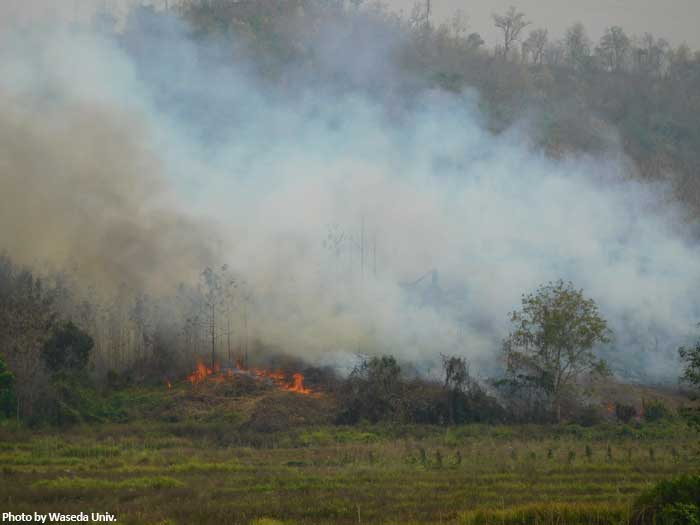 資料：ラオス：ルアンパバーン県における焼畑耕作の抑制によるREDD＋［早稲田大学］｜炭素市場エクスプレス (env.go.jp)
諸島部
資料：東南アジア11カ国【国名と首都一覧】地図付き｜ASEAN加盟国一覧｜中学地理 | Yattoke! – 小･中学生の学習サイト
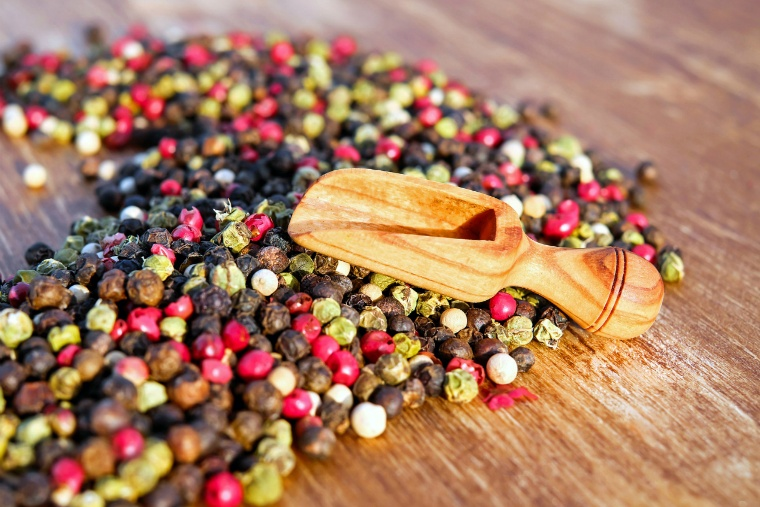 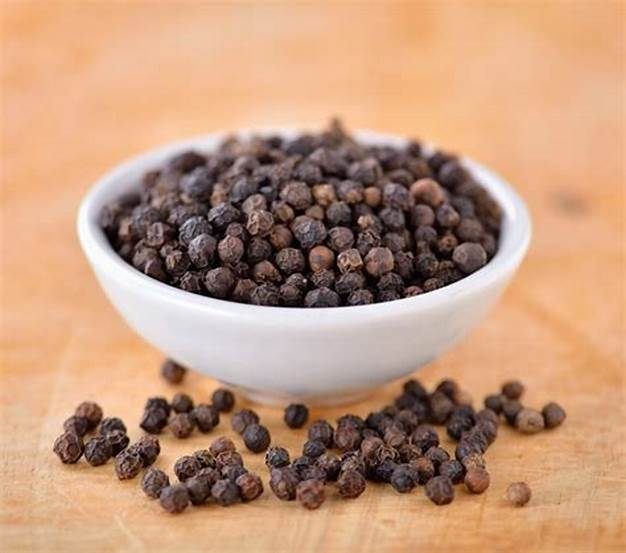 胡椒の需要
保存用
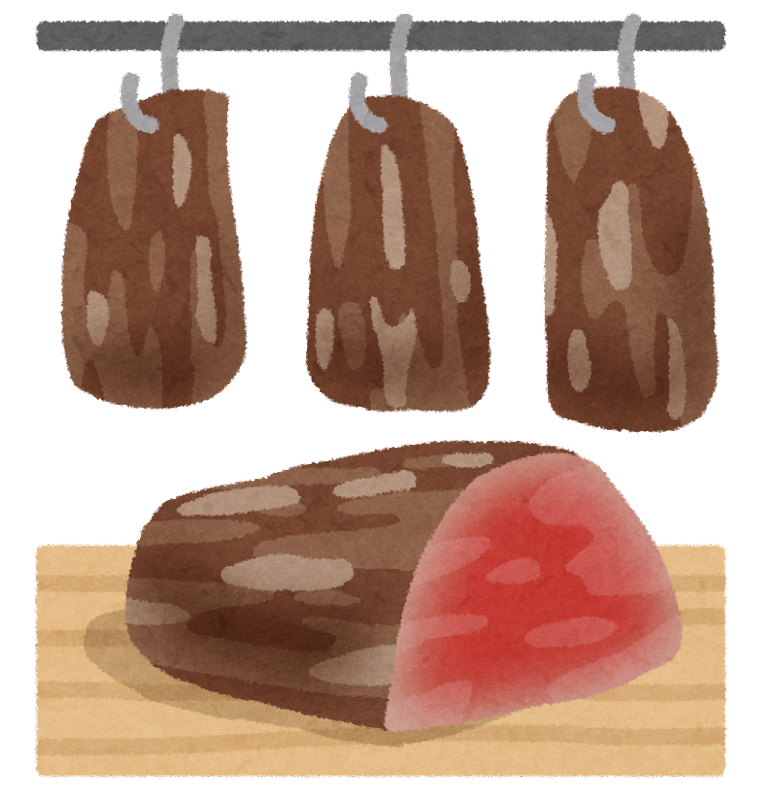 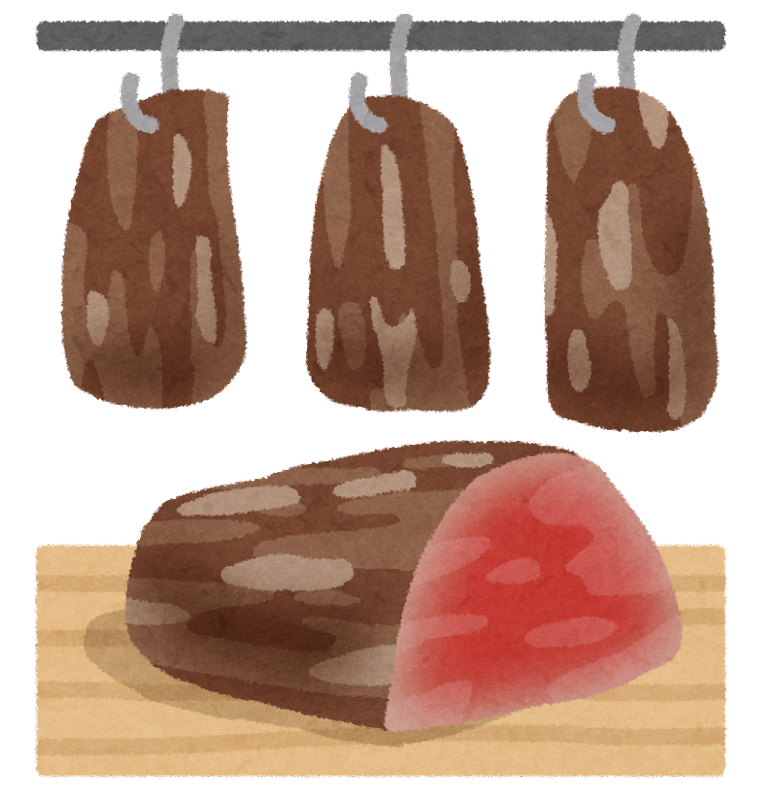 塩
香辛料
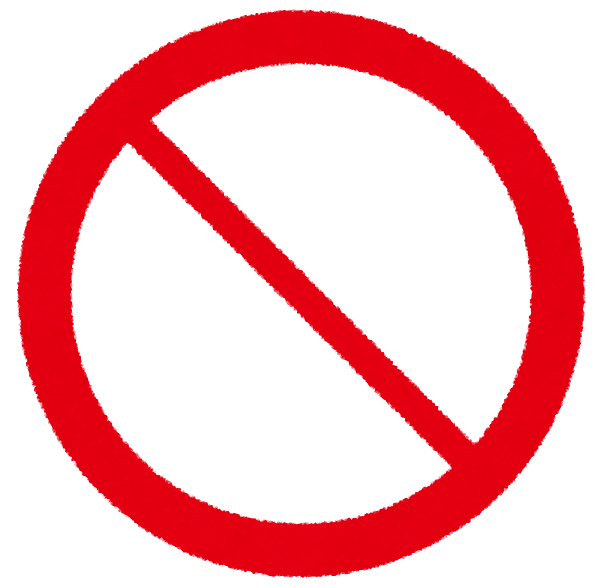 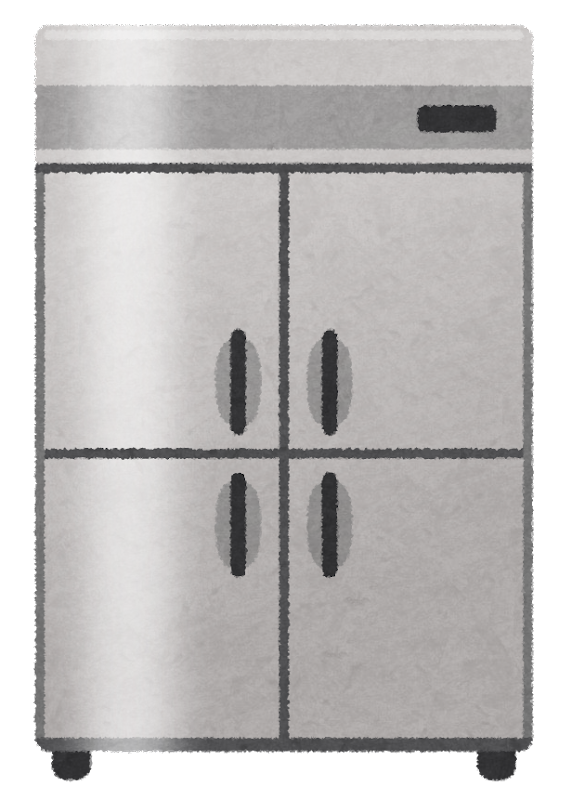 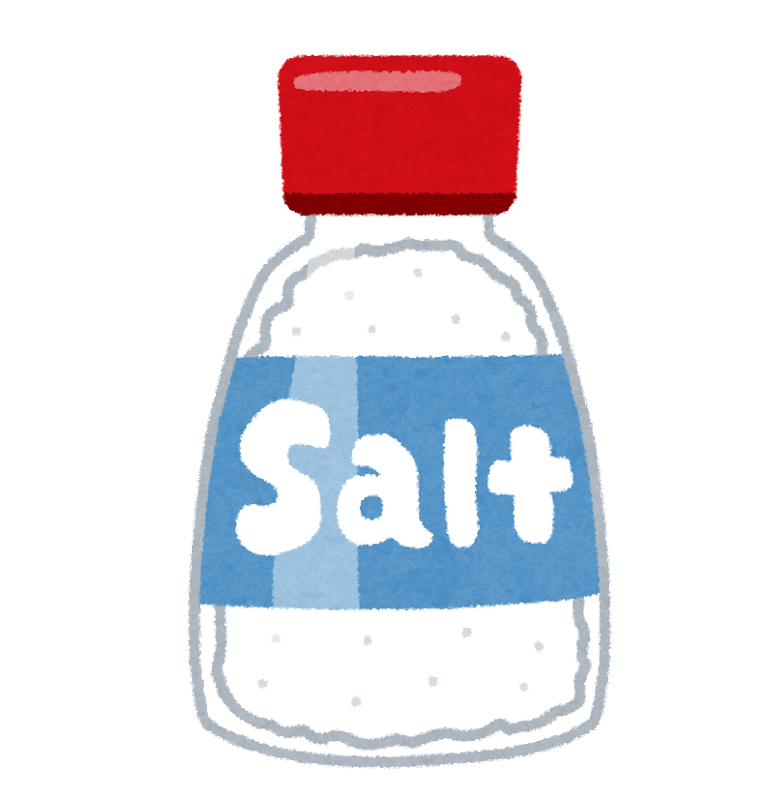 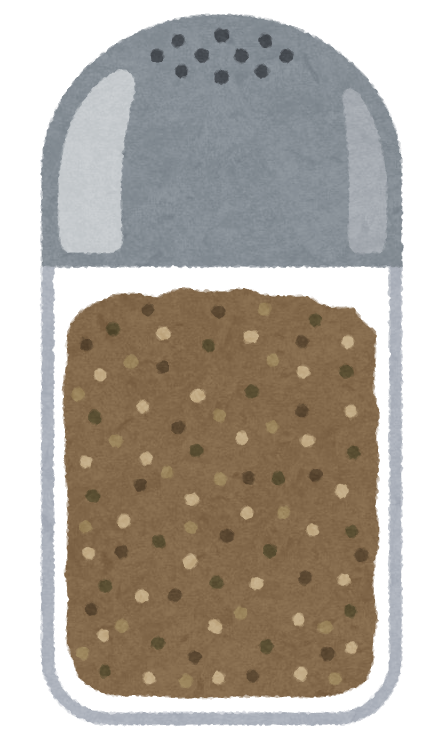 肉の塩漬け
肉の塩漬け
冷凍庫
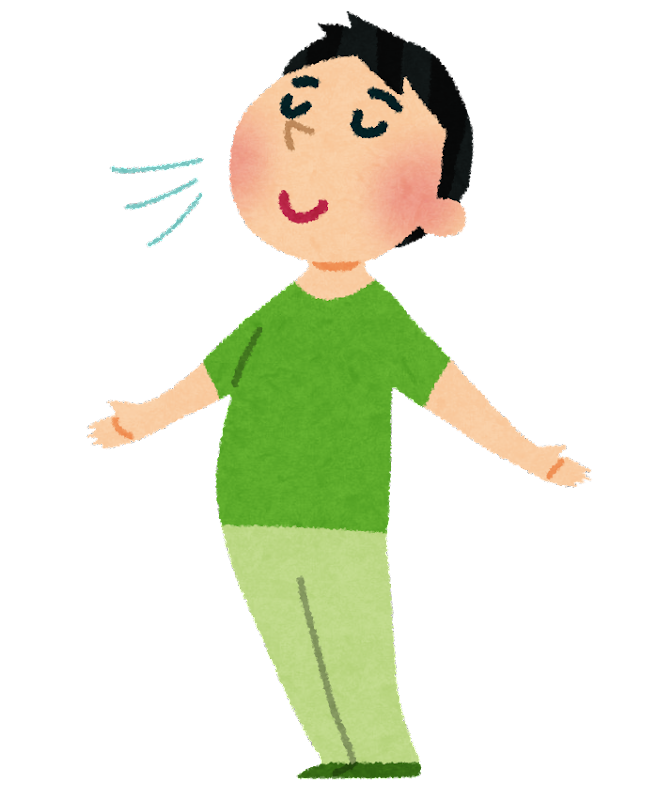 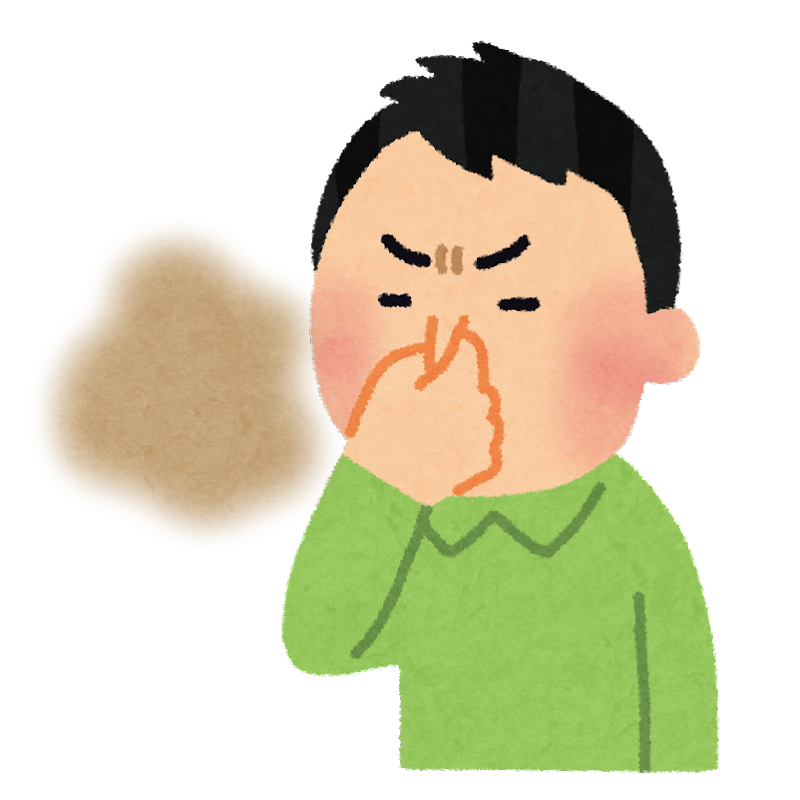 香辛料で匂い消し
匂いが臭い
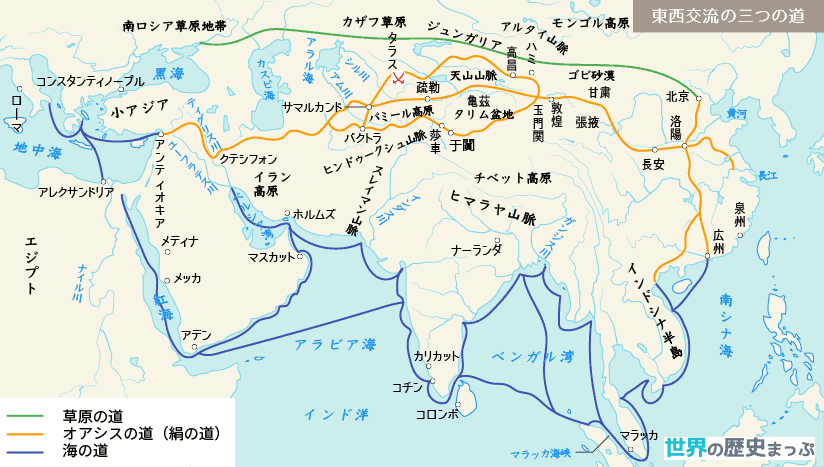 東南アジア
港市国家の形成
内陸部
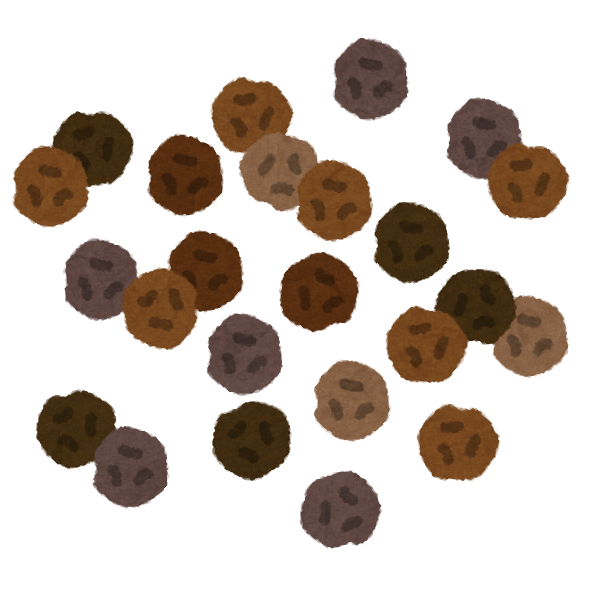 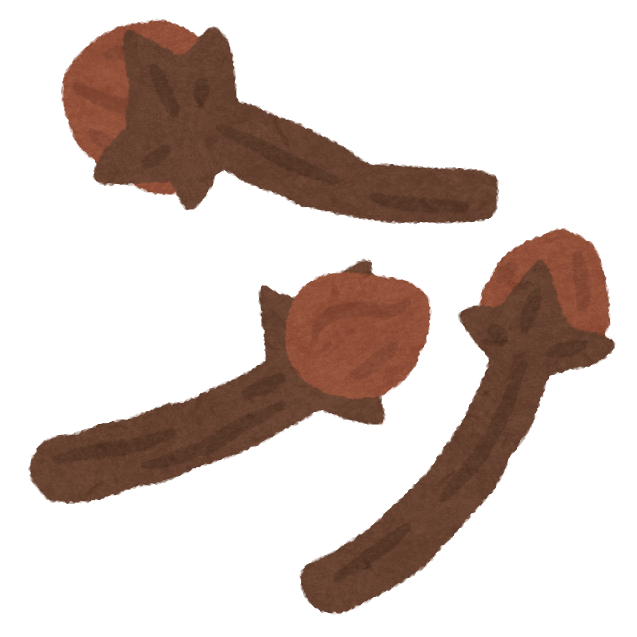 束ねる存在

港市国家
香辛料
集積
港市
東アジア
南アジア
積み替え
風待ち
物資補給
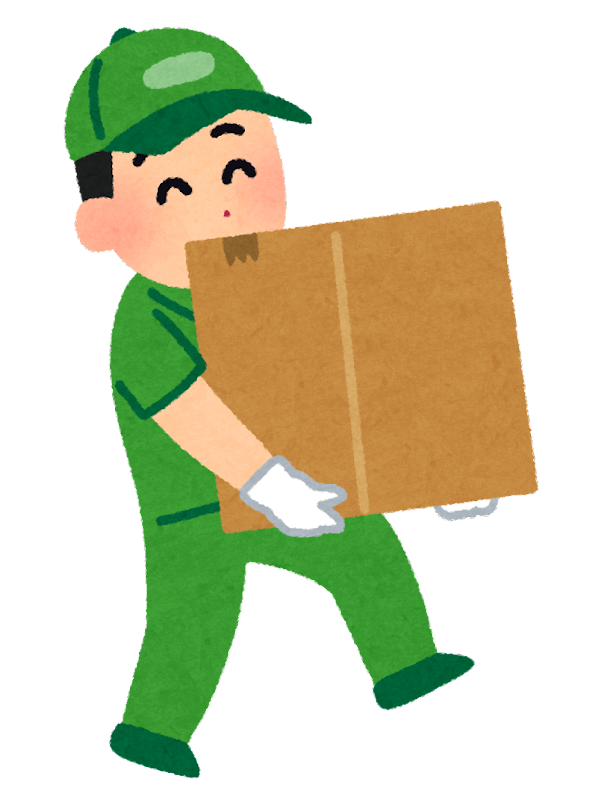 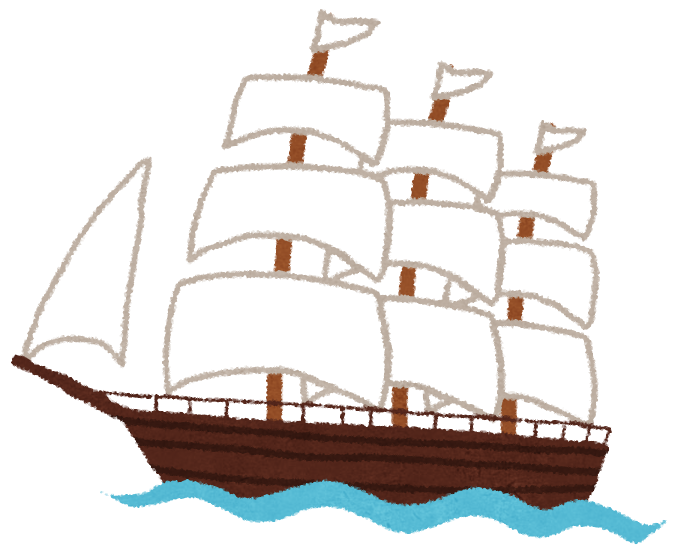 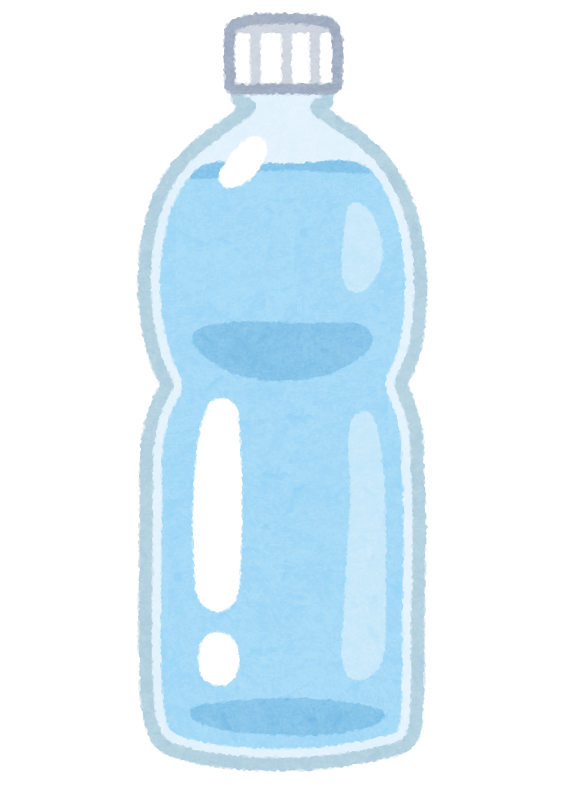 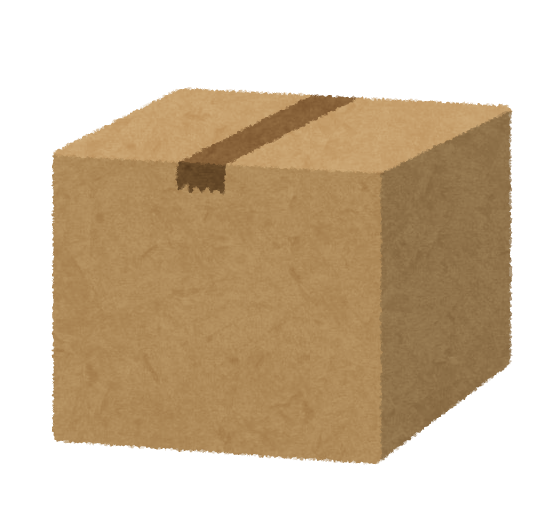 中継貿易
東南アジアの風土と港市国家
環境と人々
・東南アジア・・・大陸部と諸島部で構成
気候：熱帯雨林気候、サバナ気候
地形と農業
・大陸部・・・デルタ地帯で水田耕作
・諸島部・・・山間部で稲作や焼き畑農業
港市国家の形成
・香辛料などの需要で他地域と交流
・東アジアと南アジアの中継海上貿易
→　港市国家が誕生：これらを管理する港市を束ねる存在